< Placeyourlogohere>
<Your Brewery name>Ressource efficiency - sustainable use of water as the basis of life
< Date >
<About the brewery>
< In this slide, you can add information about the brewery, e.g.
Brewery size
Sales volume
Employees
Location
Description of the region
You can add pictures here
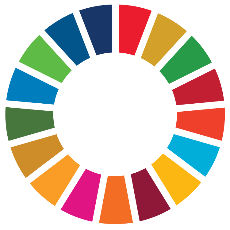 <Overall Sustainability Strategy>
<Please describe in one page the overall sustainability strategy of your brewery>
<Presentation of the motivation and goals behind the resource efficiency projects for water>
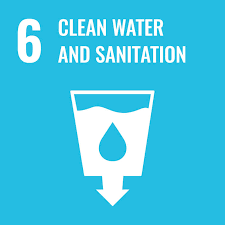 <Presentation of Water Efficiency Projects>
Description of the projects:
Detailed description of the innovations, including the technologies and processes used.
Explanation of how the technologies work and how they are integrated into existing operations.
Sustainability aspect:
Presentation of how the water efficiency projects contribute to the reduction of water usage. What goal was pursued?
Description of other environmentally friendly practices made possible by the new technologies.
Results and impacts:
Presentation of quantitative and qualitative results achieved by the innovation projects.
Impact on cost savings.
Not more than 3 slides about the projects
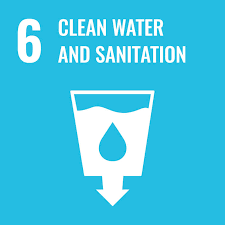 Outlook and planned endeavours
<What are your next planned projects?>
<Do you see any potentials?>
Presentation of planned further developments or extensions of the innovations.
Discussion of the potential for transferring the technologies to other processes